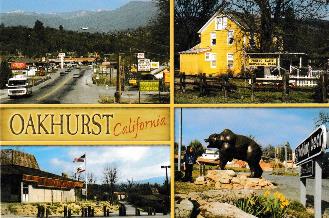 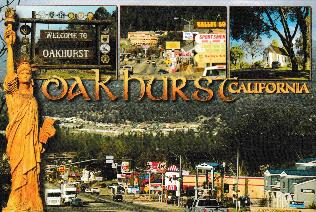 Where Are We?
Considerations for gardening in and around Oakhurst California

Grow Oakhurst Victory Garden
Randy Thomson,
UCCE Master Gardener, Madera Co.
Factors to Consider about Gardening in Oakhurst
Before planting, consider where we are and what would thrive best in these conditions. Also consider the measures required to extend our range of choices, and how much effort they would take to succeed!
Latitude
Elevation
Soil types
Climate
Micro climates, 
Site orientation, exposure
Topography
Hardiness zones
Water availability
Pests
Existing Landscaping
What else?
2
GOVG
3/31/2020
Latitude: 
37°19’40” north

Longitude:
 119°38’57” west

Elevation:
2,274’

So what?
3
GOVG
3/31/2020
Elevation changes rapidly, from 2,274’ as mountains rise quickly toward the Pacific Crest at over 13,000’, and the grade drops swiftly toward the San Joaquin Valley near sea level. en-gb.topographic-map.com
4
GOVG
3/31/2020
Soil Type
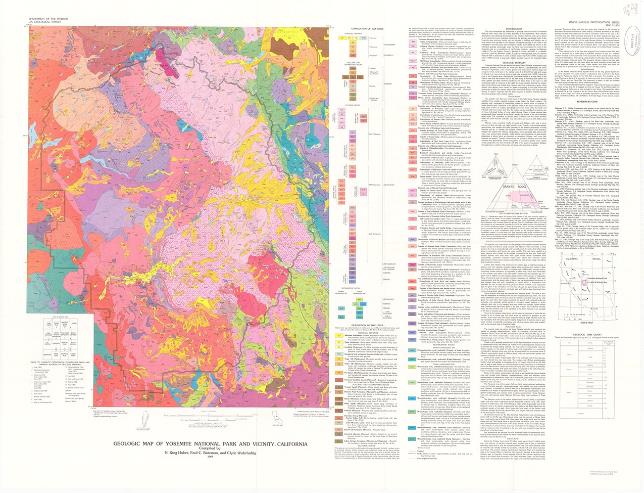 USGS map of the Yosemite Region illustrates a history where igneous plutons over the last 130 million years intruded  into metamorphic rock, uplifting, and causing a gentle western sierra slope, later deeply cut by glaciers and fluvial erosion through the granitic batholith of parent material. 
This is not farmland!
5
GOVG
3/31/2020
Oakhurst Soil,Generalized
Two soil symbols illustrate parent materials that dominate around Oakhurst:
Coarse grained igneous rock, mainly granite.
Recent granitic alluvium.
https://www.nrcs.usda.gov/Internet/FSE_MANUSCRIPTS/california/maderaareaCA1962/maderaareaCA1962.pdf page 121 of the report.
6
GOVG
3/31/2020
Oakhurst’s Climate:
Research indicates July daytime highs average near 100°F and Dec. lows average 42°F.
Precipitation is about 30” annually, Sept.–May, and some snow likely Dec.–March.
Our peak  sun is over 14-hours/day in June, and 9.5-hours in Dec.

Last year, actual nighttime winter lows sank below freezing into the low 20s and some summer days were above 100° at our location on the north  shoulder of Deadwood Mountain.
7
GOVG
3/31/2020
Avg. Annual Extreme Min. Temps 1976–2005. Range from -60° to 65°F
8
GOVG
3/31/2020
USDA Hardiness Zones
USDA bases Hardiness Zones strictly on the coldest temps.
Of the 26 USDA Plant Hardiness Zones, California alone exhibits 80% of them! 
Zone 1a is for the coldest places like Alaska and Minnesota, and zone 13b is for warmest like Puerto Rico and Hawaii.
While Oakhurst is considered zone 9b, the region exhibits zones 6b (-5° to 0°F) to 9b (25° to 30°F)!
Knowing your micro climate is essential to gardening!
9
GOVG
3/31/2020
Sunset Climate Zones
Sunset reasons plant performance is governed by the total climate, not just the coldest day, and factors in:
Wind
Humidity 
Length of season
Timing of rain
Highs
This information is provided simply to make you  aware that  there are different systems.
10
GOVG
3/31/2020
Micro climate
Your garden site may be: 
On a north-facing slope
Covered with trees
Gets a strong wind
Faces a brightly, reflective wall
Is on lakefront property
You would be wise to observe YOUR micro climate BEFORE 
you commit plants to intolerable site conditions.
11
GOVG
3/31/2020
Soil Horizons
A well developed garden soil might have:
Lots of topsoil
Good drainage
Nice crumbly  texture for retaining air, nutrients, water.
Dark Color, and smells good.
You can dig in it!
Does this describe your site?
It is said that, “It takes nature over 500-years to replace one-inch of topsoil.”
12
GOVG
3/31/2020
Garden competition/Pests
Vertebrates
Roots/Shade
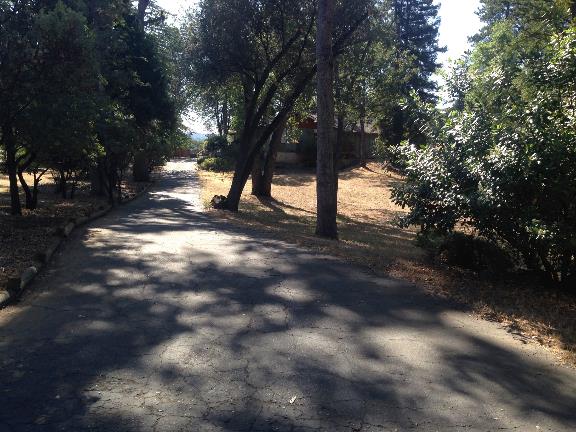 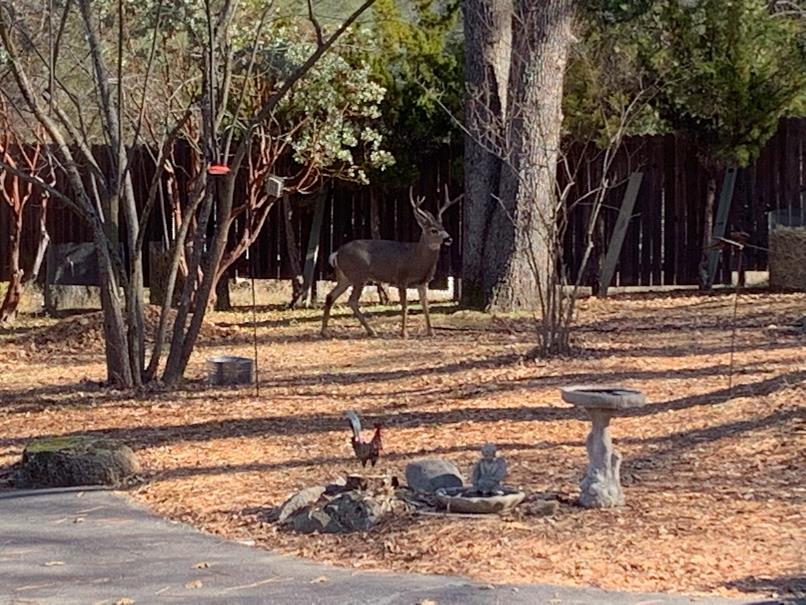 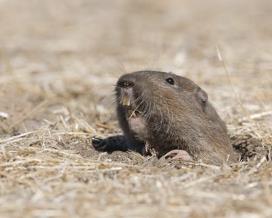 13
GOVG
3/31/2020
Water Availability?
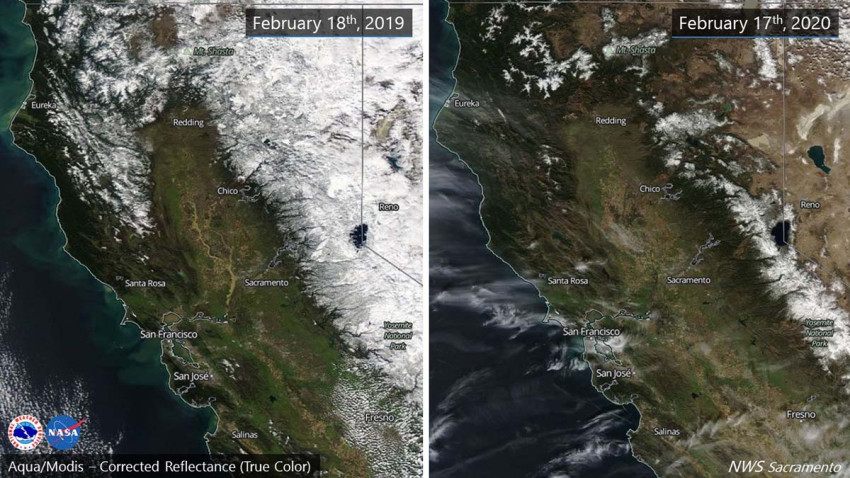 14
GOVG
3/31/2020
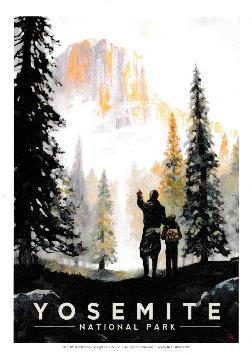 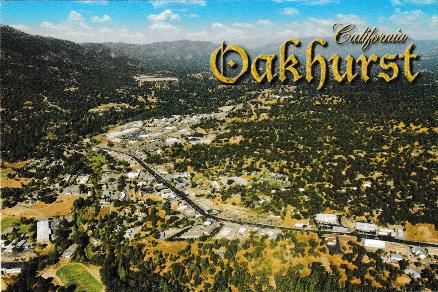 The
End
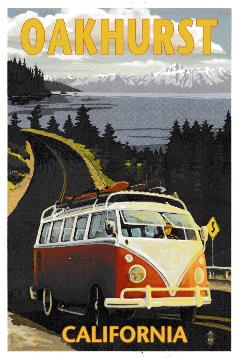 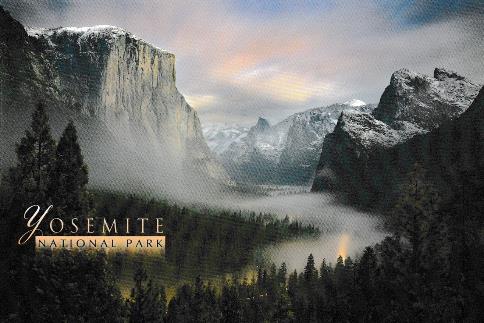 15
GOVG
3/31/2020